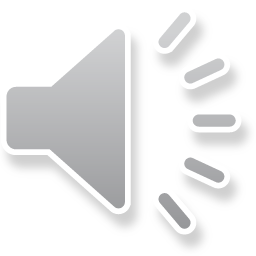 HR update
Get everybody onboard with the new updates from HR
[Speaker Notes: Instructions:
All photos can be changed by:
Delete the current photo
Click on the photo icon 
Add your own photo
Rearrange and Send to Back
If you delete elements or add additional text boxes or elements, please adjust the animation accordingly to avoid “jumps” in the animation flow
Fonts used:
Headline: Limelight https://fonts.google.com/specimen/Limelight
Body: Monserrat Light https://fonts.google.com/specimen/Lato
To install fonts (for MAC users or if you have trouble viewing /saving with the current font) –
Download the font 
Open it 
Click install
Restart PowerPoint]
Photo with text
Write something important about the update. Make it exciting and BIG!!!!!  No more than 30 words for maximum impact
Point One
3-6 words about this point
Point two
3-6 words about this point
Point three
3-6 words about this point
One main idea/message to add to sum up the above points and make it clear to your audience
HR related infographic
Point five
3-6 words about this point
Point three
Point four
3-6 words about this point
3-6 words about this point
Point one
Point two
3-6 words about this point
3-6 words about this point
TALK ABOUT
A quote from the new person/ from the HR people/ from the CEO or just a quote to inspire. This is a great place to add an emotional connection
Name of person
What’s their role